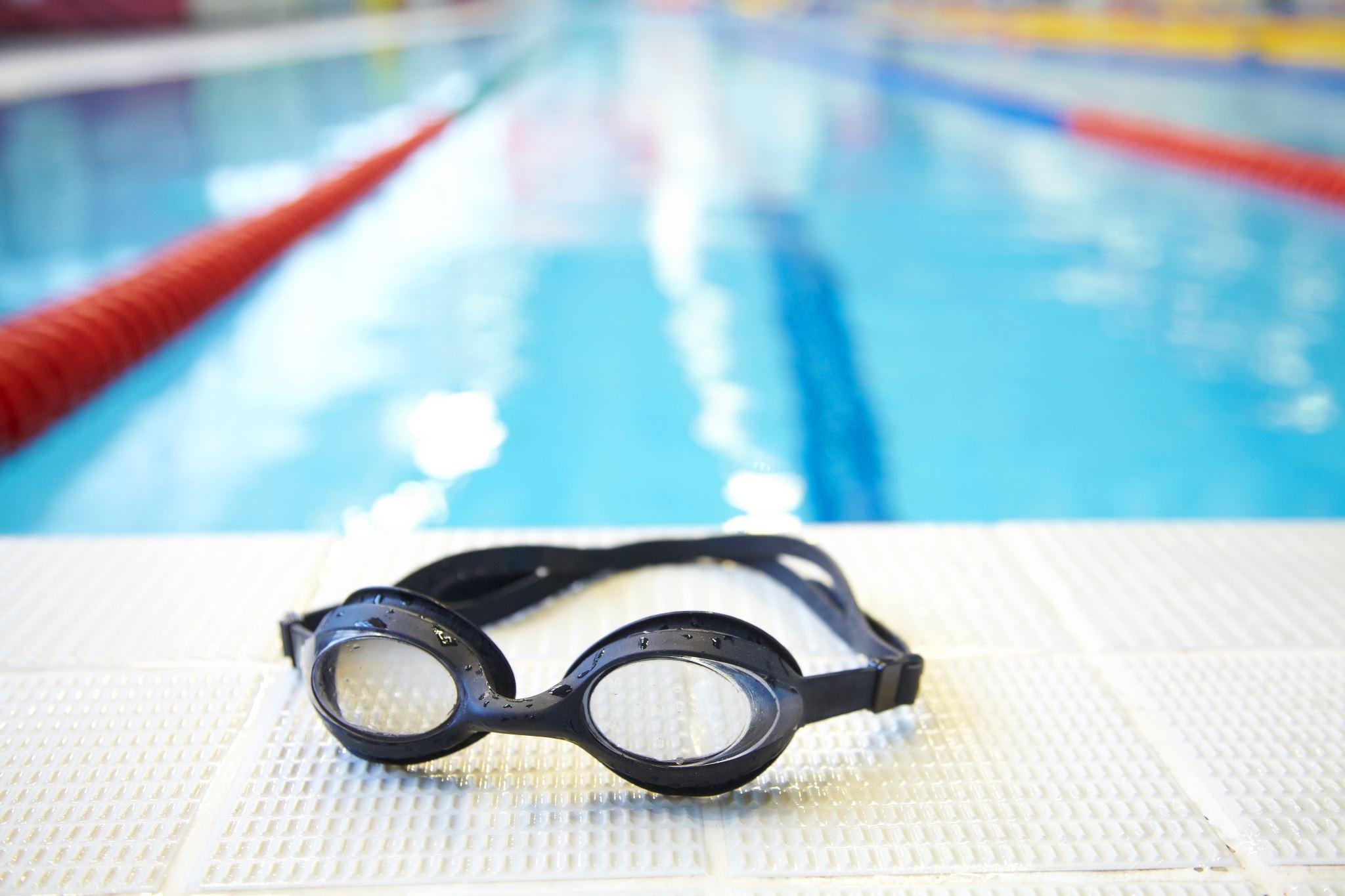 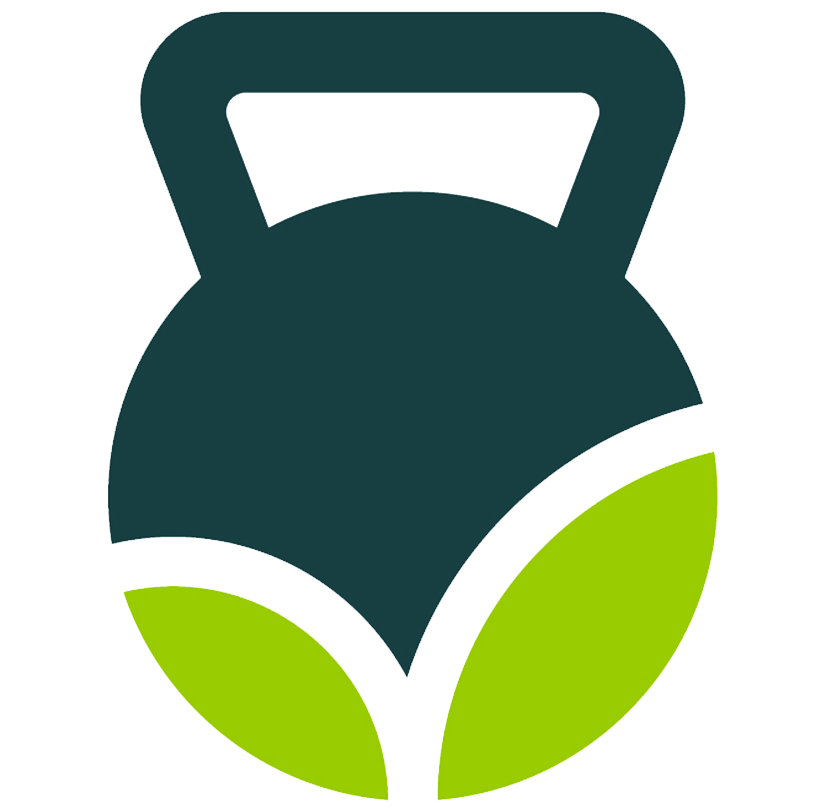 Fueling for Swimmers
Sara Kostelnick, RD, LD, ACSM-CPT
Achieving Your Best
Wellness Dietitian
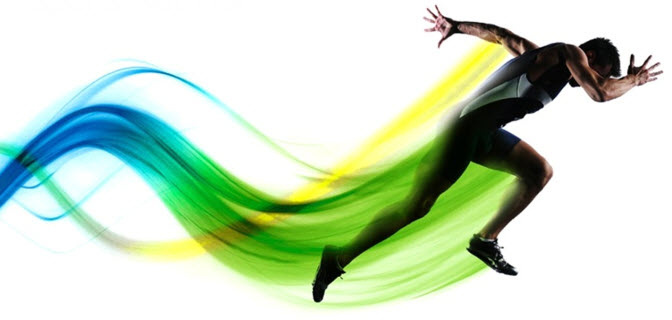 Why is Sports Nutrition Important?
Foundation of athletic success!
Individualized planning that allows athletes to perform at their best
Supplies the right type of food, energy, nutrients, and fluid to keep your body well hydrated and functioning at peak levels
Each person has different needs based on sport, intensity, frequency, duration, gender, age, etc
[Speaker Notes: What and when you eat is important to swim your fastest and recover stronger
Proper nutrition can improve recovery, and prevent/improve stomach issues
If you are not focusing on this important aspect of your training, then you may not be reaching your potential!]
NUTRITION CAN MAKE A GREAT ATHLETE GOOD OR A GOOD ATHLETE GREAT!
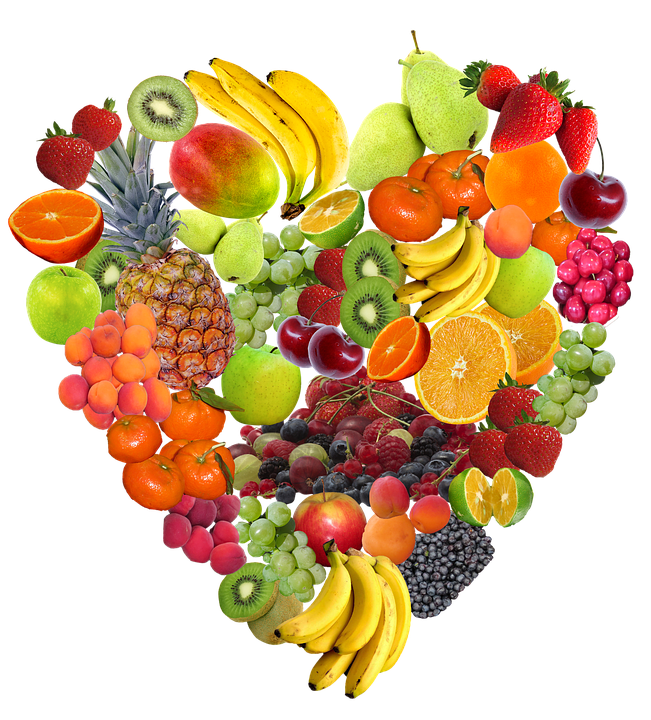 Eat Healthy Foods Most of the Time
Eat mostly fruits, veggies, whole grains, healthy proteins, and healthy fats
Eat the correct portion sizes
Adjust your nutrition to your training schedule and workouts each day
Stay hydrated!
[Speaker Notes: To perform at your best, you need to give your body nutrients every day:
Eat mostly fruits, vegetables, whole grains, healthy proteins, and healthy fats
ALL meals should have should have healthy sources of protein, fat, and carbs
Eat the correct portion sizes so that you have a healthy body fat percent
Sprinters and divers typically have a lower body fat percent (16-20%) and distance swimmers have a higher body fat percent (18-22%)
Having a strong, lean body is great for swimmers, but carrying excess body fat or excess weight can slow you down
Adjust your nutrition to your training schedule and workouts each day
Eat more when working out hard, and less when not – your nutrition will vary with one a day practices, two a day practices, and taper weeks
Stay hydrated!
Listen to your thirst and have water available all day
Everyone’s hydration needs are different – half your body weight in ounces (a 120 pound person needs 60 ounces of water per day)
Water, coffee, and tea are your best modes of hydration
Sports drinks are okay during practice – you still sweat when you are swimming!
Unhealthy foods can prevent your body from recovering stronger, so you won’t get as much out of your training if you are eating junk food, fast food, lots of added sugar, and other nutrient scare foods]
Practice, Practice, Practice
[Speaker Notes: You need to train your gut just like your muscles, ligaments, tendons, lungs, and heart
There are many ways to meet your nutrition, hydration, and electrolyte needs
Experiment to find out what works best for you
Plan ahead and keep track of what you are doing so you can monitor performance and make changes as needed. 
Work this out in practice!
You can use apps like MyFitnessPal or work with a sports dietitian]
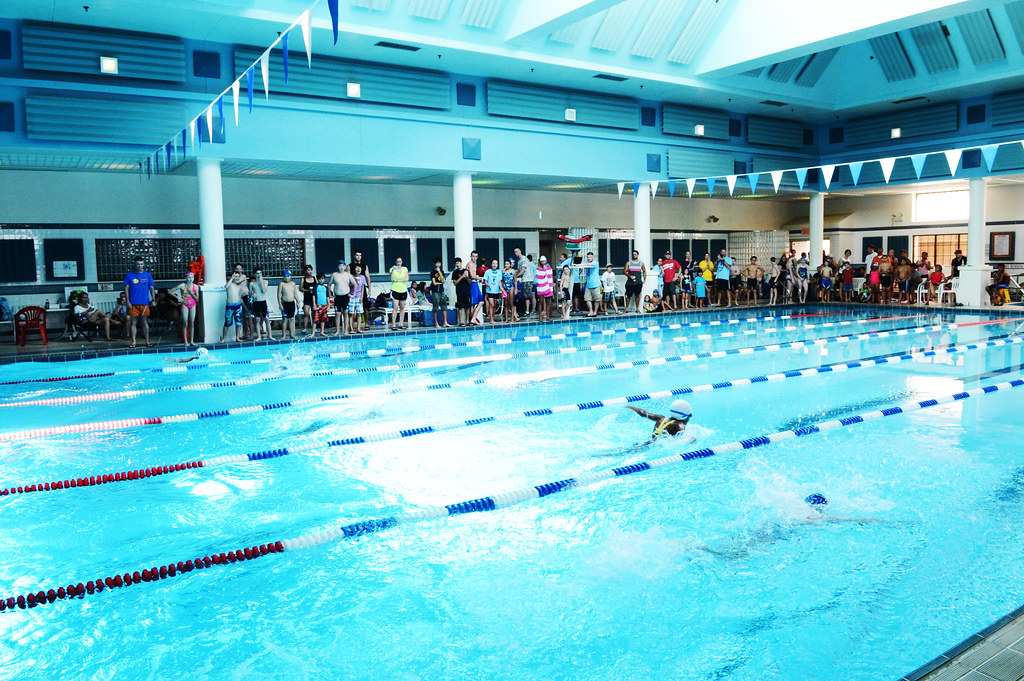 Swim Meet Tips
[Speaker Notes: Eat healthy foods the day before – avoid heavy, high fat foods, junk foods, fried foods, and lots of high sugar foods
Don’t do anything that you haven’t done before
Expect to not absorb nutrients  as well during extreme conditions of racing, so don’t eat heavy or hard to digest foods
Focus on easy to digest carbohydrates in small amounts – DON’T OVEREAT!
Timing is very important
Short times between races – focus on sports drinks, chews, gels, and water so you don’t overload your stomach
Longer times between races – eat as soon as you can and have a little protein with healthy carbs
Generally, include foods that are low-fat and easy to tolerate, however, be sure to listen to your body
Your teammate may tolerate something better than you do]
Short Time Between Races – less than 45 min
[Speaker Notes: Canned fruit/applesauce or fruit leathers/Clif fruit ropes
Energy Gels or chews with caffeine]
Long Time Between Races – 45+ minutes
Morning Practice
[Speaker Notes: Drink a few sips often for better absorption – listen to your thirst
You can utilize a meal replacement shake like a protein shake post-workout but it must have carbs]
Afternoon or Evening Practice
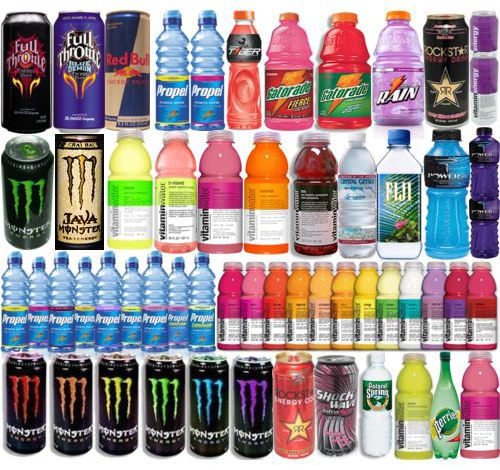 Sports Drinks
Look for:
6-8% carbohydrate solution
Electrolytes
Examples:
Gatorade
Accelerade
Powerade
Tailwind
Body Armour
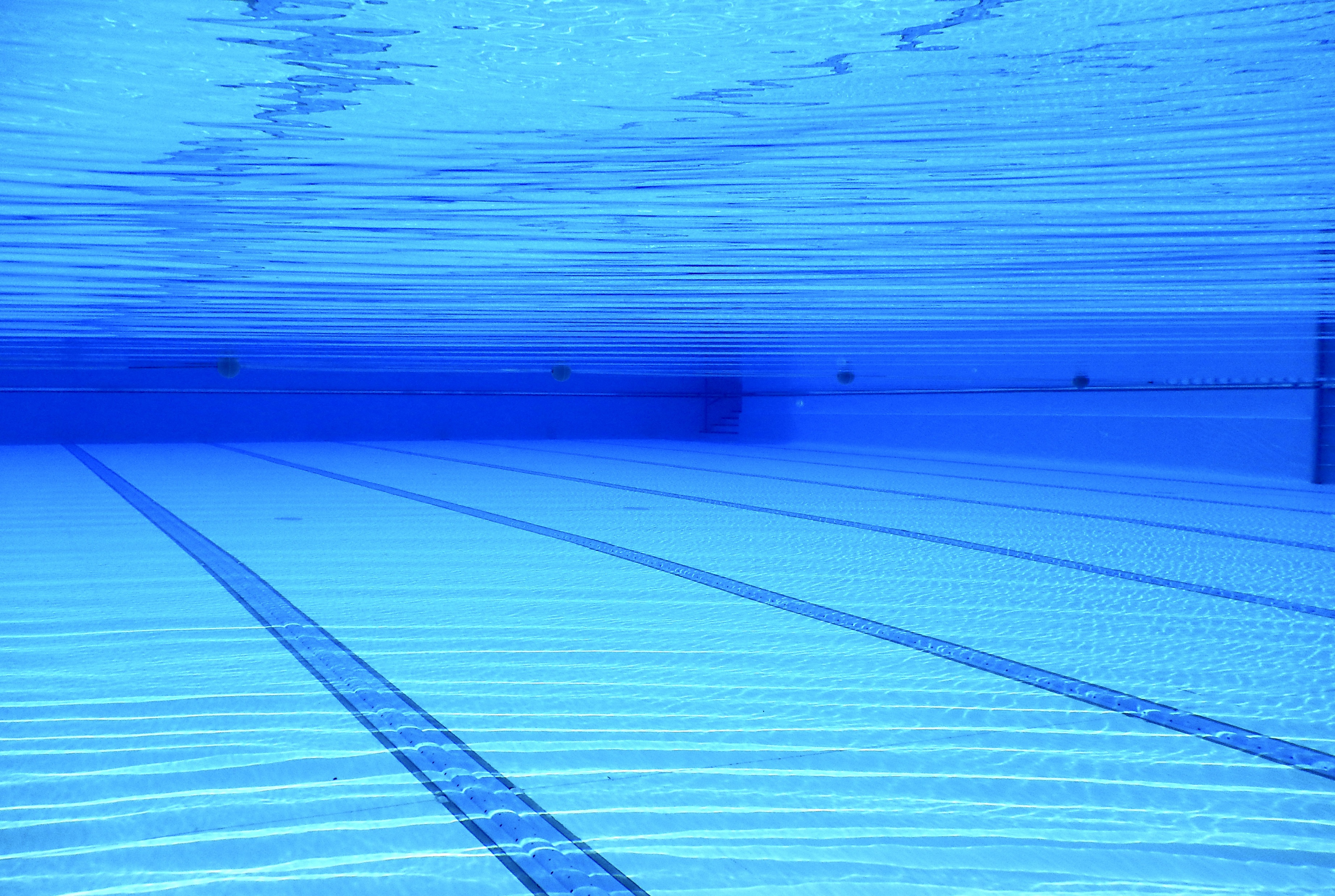 Final Tips
[Speaker Notes: Plan ahead
Bring snacks and fluid with you
Prepare the night before!
If you don’t have healthy food available, you won’t be able to eat it
Also, having a plan can help you to avoid unhealthy choices
Be consistent
This is one of the most important ways to achieve your potential
You are working out hard, why not get the most out of it?
Time your fuel around your workouts
Get the most out of what you eat at these times – it matters!
What you eat and drink, your body fat percentage, and your timing of fueling will all affect your performance
Make it work FOR you, not AGAINST you!]
QUESTIONS?
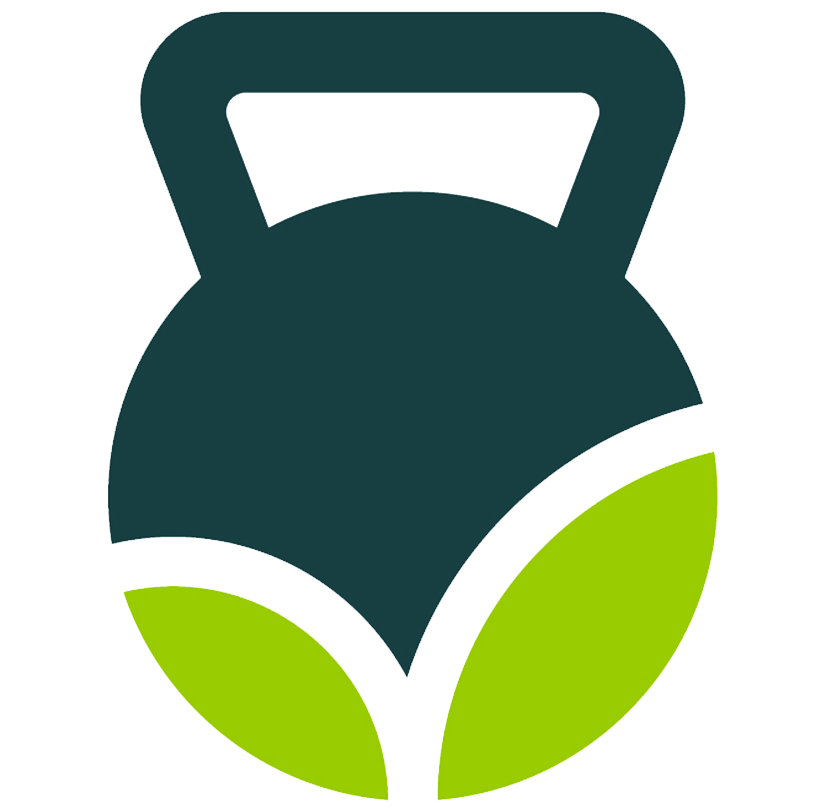